POH 112: PARTNERSHIPS AND RESOURCE MOBILIZATION IN PANDEMICS
Purpose
This topic will introduce learners to knowledge and skills on how to map, engage and coordinate partners and resources for pandemic in prevention, preparedness and response.
Objectives
This topic enables learning about:
Categories of partnerships in pandemics
Coordination mechanisms for pandemics
Laws and by-laws governing partnerships in pandemics
Approaches and steps of resource mobilization for the management of pandemics
Expected Learning Outcomes
At the end of this topic learners are expected to:
Outline categories and mandates of partners in pandemic prevention, preparedness and response 
Explain coordination mechanisms for pandemics
 Practice laws and by-laws governing partnerships
Describe approaches and steps of resource mobilization for the management of pandemics
What is Resource Mobilization ?
Resource mobilization is understood in the broad sense:
Mobilizing financial resources
Mobilizing technical resources
Mobilizing human resources
Mobilizing institutional resources
Resources Mobilization
A process of identifying and obtaining resources  to help achieve organizational goals and  ensure sustainability
Types: Financial and non-financial supplies 
Human resource - human, workforce, technical staff
Financial resources - Funds, capital, physical cash
Materials - equipment, machines, instruments, stationeries,
Purpose of Resource Mobilization
To creative efforts in using own local assets to gain support for institutional goal
To create multiple sources of funding to increase institutional independence and flexibility to implement programs including policy and guidelines 
Reduce reliance on external or foreign funding.
Resources Mobilization : Strategies
Mass mobilization –engaging/motivating a wide range of stakeholders to raise awareness of a particular objective
Social Action – people giving up resources for a common good, especially to complement public services: e.g. volunteering 
Citizen Participation: local ownership of interventions that build capacity of the community in tack
Public Advocacy – deliberate actions designed to influence public policy/attitudes e.g. lobbying for a relevant law to be changed 
Popular Education: integration of systematized knowledge into the community action e.g.: inclusion of pandemic prevention in the general school curriculum
Local Services Development – Capacity building of infrastructure making it possible for the community to respond to its own needs
Resource Mobilization: Strategies
The most important tips for seeking funding
Apply for a reasonable and appropriate amount of funding.
Provide specifics in proposals, but be concise.
Build a network of partners.
Be precise when responding to donors.
Start the pilot projects with private funds if possible.
Resource Mobilization : Sources
Types: Internal and external resources
Multilateral and Bilateral organizations
Government budget
Non Governmental Organizations
Corporate organizations 
Internally generated funds 
Individuals donors
Private sector
Mobilizing Internal Sources
The internal sources of funding constitute the financial sources that are raised from within the country itself
The analysis:
covers the country's capacity to raise financial resources from within
proposes means for improving the mobilization of internal resources
The analysis covers the budgets of relevant institutions and local authorities, national funds, and private domestic sources
Mobilizing External Sources
The external sources of funding represent out-of-country sources such as bilateral and multilateral donors
External sources of funding represent the “second door of financing” after internal sources.
The analysis covers the international donor community and proposes means for increasing the mobilization of funding from external sources
The Impact of Resource Mobilization
When Resource Mobilization is done well, the following can occur:
New or additional resources can be mobilize
You can diversify funding sources can mobilize
Building or expand partnerships and relationships with many other stakeholders and partners
It will increase networking and communications with the stakeholders and new partners
You can build institutional capacity
It will  lead to properly monitor and evaluate your resource mobilization activities
Key Principles of Resource Mobilization
There are many aspects in Resource Mobilization but the key principles are:
A personal approach to the donor is preferred
Understand the donor’s viewpoint
Demonstrate your impact on people
Show need and use of funds
Always say thank you
Build long-term relationships with donors
Accountable and reporting back in a timely manner
Resource Mobilization Action Cycle
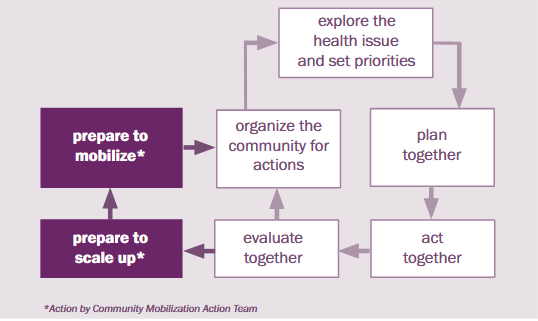 [Speaker Notes: The conceptual framework involves three main phases:
1. PLAN – design phase (including a situational analysis)
2. ACT – implementation phase
3. REFLECT – monitoring and evaluation phase (lessons learned)]
Success Cases
The Kenyan government successfully lobbied for additional funding to facilitate affordable and equitable access to COVID-19 vaccines for Kenyans. The funding was used to procure more vaccines, deployment of those vaccines by boosting Kenya’s cold chain storage, strengthen the capacity of sub-county stores, and equip health facilities with vaccine storage equipment.

https://www.worldbank.org/en/news/press-release/2021/06/28/kenya-secures-130-million-for-covid-19-vaccines
ASSIGNMENT: What are some of the success resource mobilization cases in other parts of the EAC region?
Core References
Food and Agriculture Organization of the United Nations (2015): FAO’s quick guide to Resource Mobilization, Promoting partnership with FAO
Resource Mobilization Orientation: http://www.searo.who.int/entity/partnerships/participant.pdf
Resource Mobilization: https://www.idrc.ca/sites/default/files/sp/Documents%20EN/Donor-Partnership-guide.pdf
Resource Mobilization Guidebook: Policies and Guidelines: http://www.ifrc.org/PageFiles/133530/RC0122_APFN_Guidebook%20Final2.pdf
Barry Checkoway. Community Development Journal, Volume 30, Issue 1, January 1995, Pages 2–20, https://doi.org/10.1093/cdj/30.1.2
Approach To Resource Mobilisation And Communications 2017: http://www.unocha.org/cerf/sites/default/files/CERF/AG2017/Approach%20to%20Resource%20Mobilisation%20and%20Communications%202017.pdf
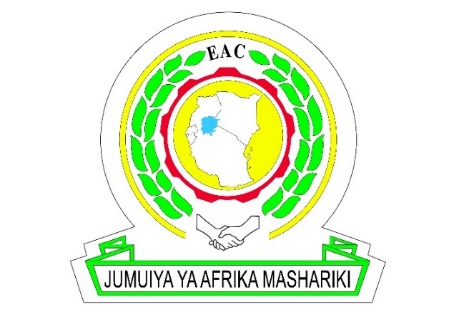 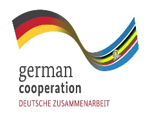 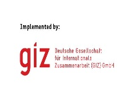 Review of The Pandemic Preparedness  with One Health approach (PPOH) short course is by the East African Community (EAC) Secretariat in cooperation with universities of the six EAC Partner States. It is facilitated by the German Government and implemented by the Deutsche Gesellschaft für Internationale Zusammenarbeit GIZ GmbH through the Global Programme Pandemic Prevention and Response, One Health (GP PPOH)